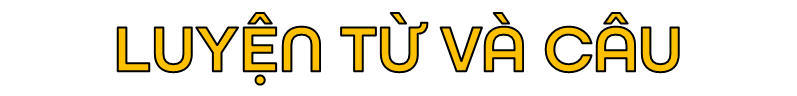 LUYỆN TẬP VỀ KẾT TỪ
Chọn từ ngữ ở cột A phù hợp với từ ngữ ở cột B để tạo câu. Chỉ ra các kết từ trong mỗi câu
(1) nhưng đó vẫn là những bức tranh đắt nhất thế giới.
a. Nước Áo được coi là đất nước của âm nhạc
(2) mà còn giúp ta ngủ sâu và hoàn toàn thư giãn.
b. Nếu không tính toán thật kĩ lưỡng và luyện tập tỉ mỉ trong mỗi cảnh quay
(3) thì các diễn viên đóng thế sẽ rất dễ gặp nguy hiểm.
c. Âm nhạc không những làm tăng sự lạc quan
(4) bởi nhiều nhạc sĩ nổi tiếng thế giới đều đã sống ở đây.
d. Mặc dù nhiều bức tranh của Van Gốc có màu vàng chói chang đến nhức mắt
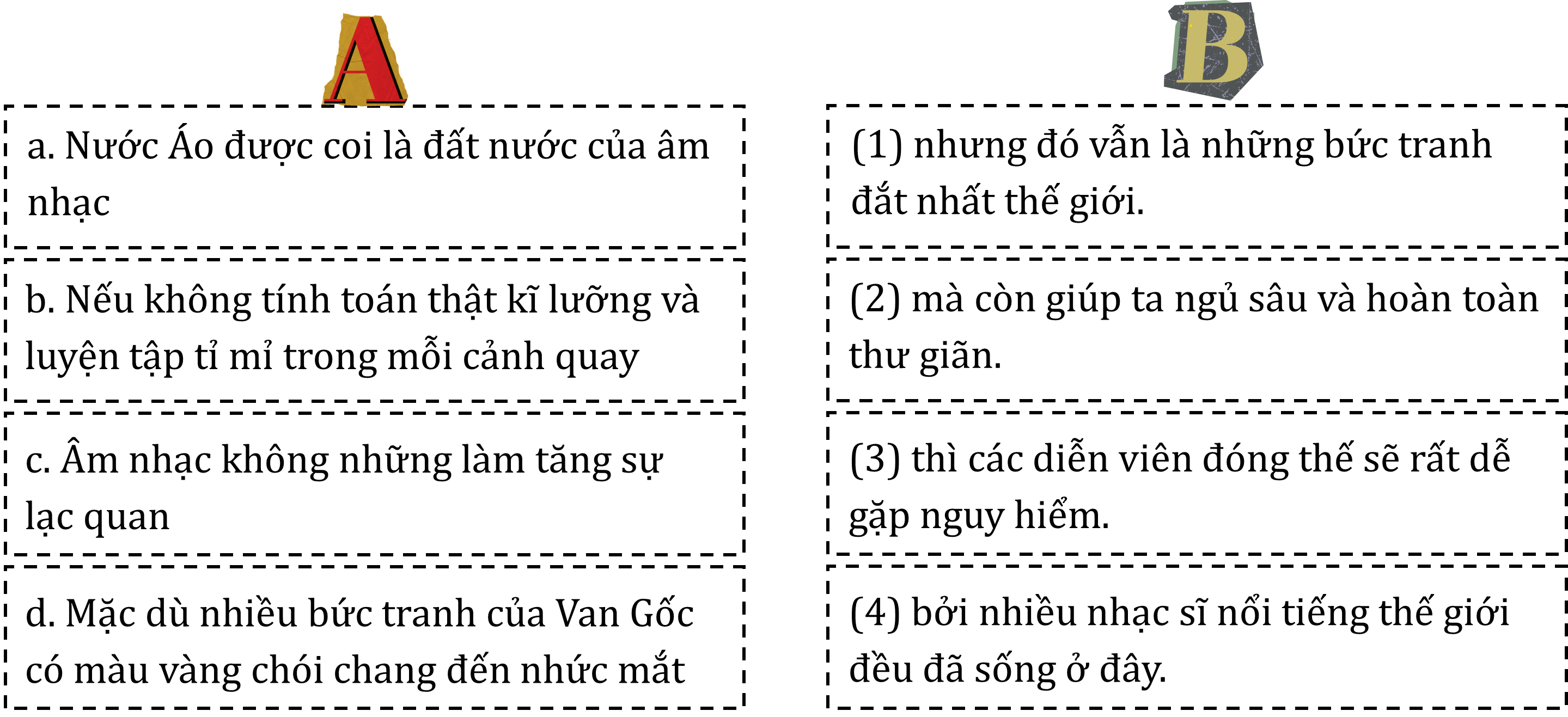 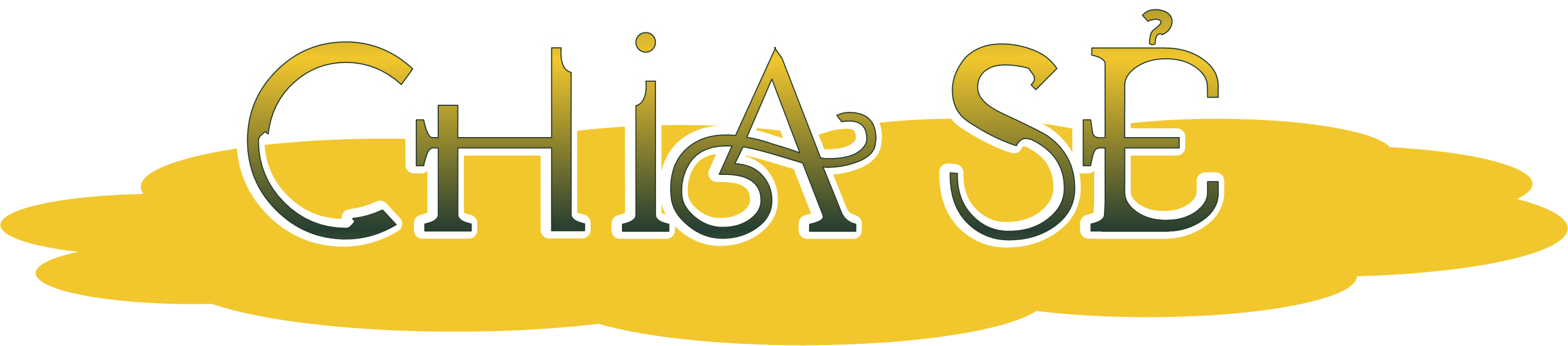 (1) nhưng đó vẫn là những bức tranh đắt nhất thế giới.
(2) mà còn giúp ta ngủ sâu và hoàn toàn thư giãn.
a. Nước Áo được coi là đất nước của âm nhạc
b. Nếu không tính toán thật kĩ lưỡng và luyện tập tỉ mỉ trong mỗi cảnh quay
(3) thì các diễn viên đóng thế sẽ rất dễ gặp nguy hiểm.
(4) bởi nhiều nhạc sĩ nổi tiếng thế giới đều đã sống ở đây.
c. Âm nhạc không những làm tăng sự lạc quan
d. Mặc dù nhiều bức tranh của Van Gốc có màu vàng chói chang đến nhức mắt
(1) nhưng đó vẫn là những bức tranh đắt nhất thế giới.
(2) mà còn giúp ta ngủ sâu và hoàn toàn thư giãn.
a. Nước Áo được coi là đất nước của âm nhạc
b. Nếu không tính toán thật kĩ lưỡng và luyện tập tỉ mỉ trong mỗi cảnh quay
(3) thì các diễn viên đóng thế sẽ rất dễ gặp nguy hiểm.
(4) bởi nhiều nhạc sĩ nổi tiếng thế giới đều đã sống ở đây.
c. Âm nhạc không những làm tăng sự lạc quan
d. Mặc dù nhiều bức tranh của Van Gốc có màu vàng chói chang đến nhức mắt
cho
của
mà
và
Chọn kết từ phù hợp thay cho bông hoa.
Nghị lực phi thường, sự lãng mạn       lòng nhân ái đã chắp cánh       tài năng âm nhạc      Mô-da. Di sản       ông để lại       nhân loại thật là vĩ đại: hơn 600 tác phẩm lớn nhỏ. Đây là một cống hiến vào mức kỉ lục      một con người chỉ sống trên đời có 35 năm.
(Theo Kể chuyện danh nhân thế giới)
Nghị lực phi thường, sự lãng mạn và lòng nhân ái đã chắp cánh cho tài năng âm nhạc của Mô-da. Di sản mà ông để lại cho nhân loại thật là vĩ đại: hơn 600 tác phẩm lớn nhỏ. Đây là một cống hiến vào mức kỉ lục của một con người chỉ sống trên đời có 35 năm.
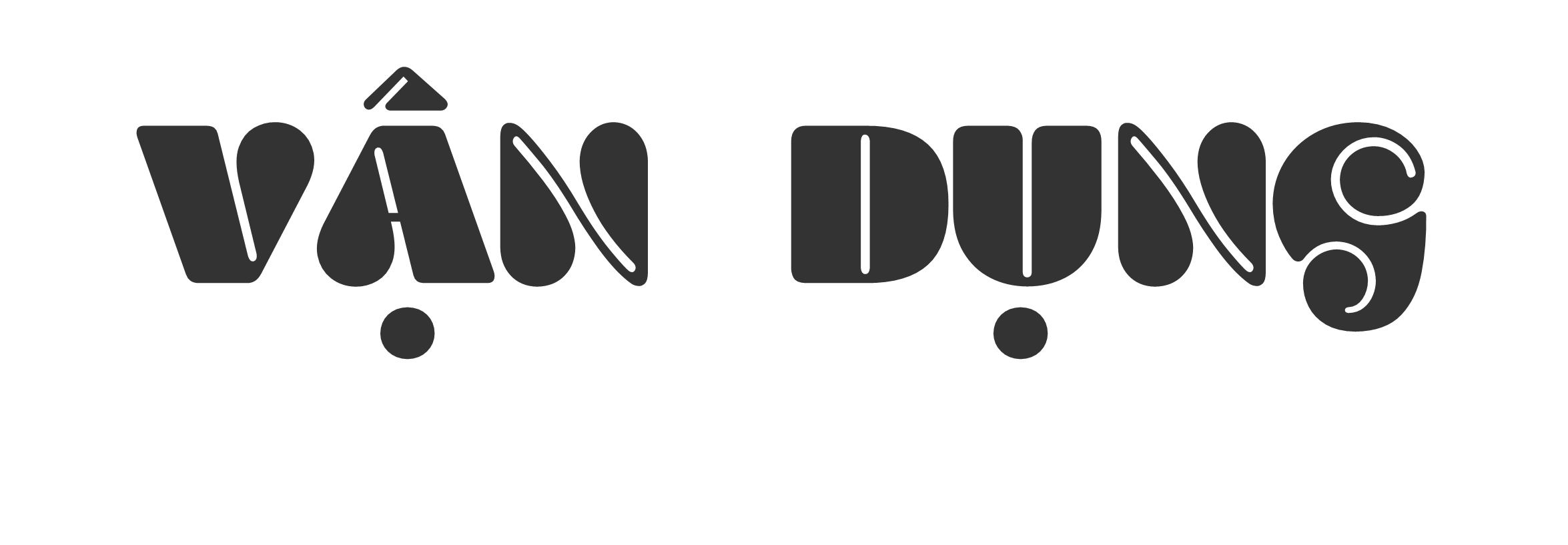 Hoàn thiện câu a hoặc b dưới đây với mỗi kết từ cho sẵn
để     .
nên   .
và      .
vì      .
bởi    .
với    .
b. Môn ảo thuật luôn kích thích người xem
a. Tôi học chơi đàn ghi-ta
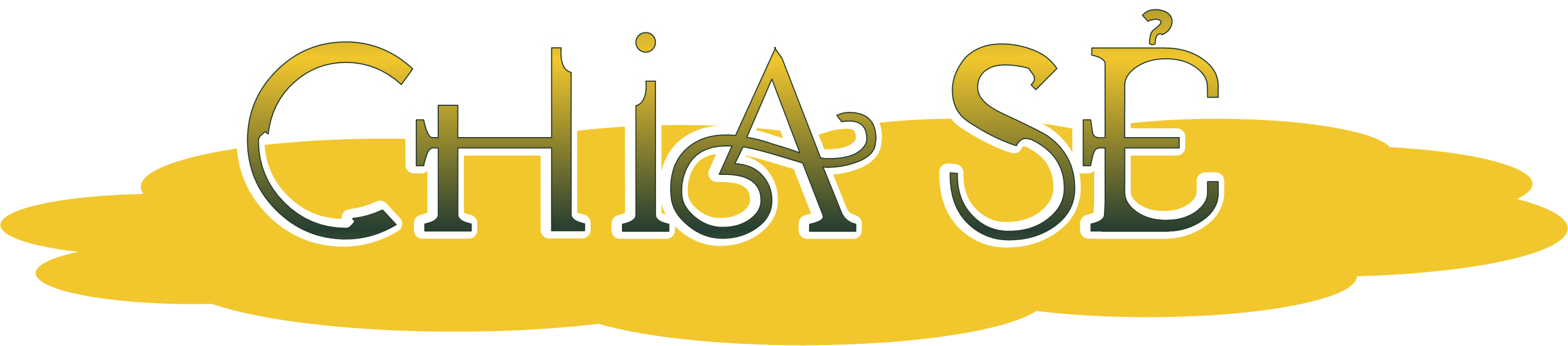 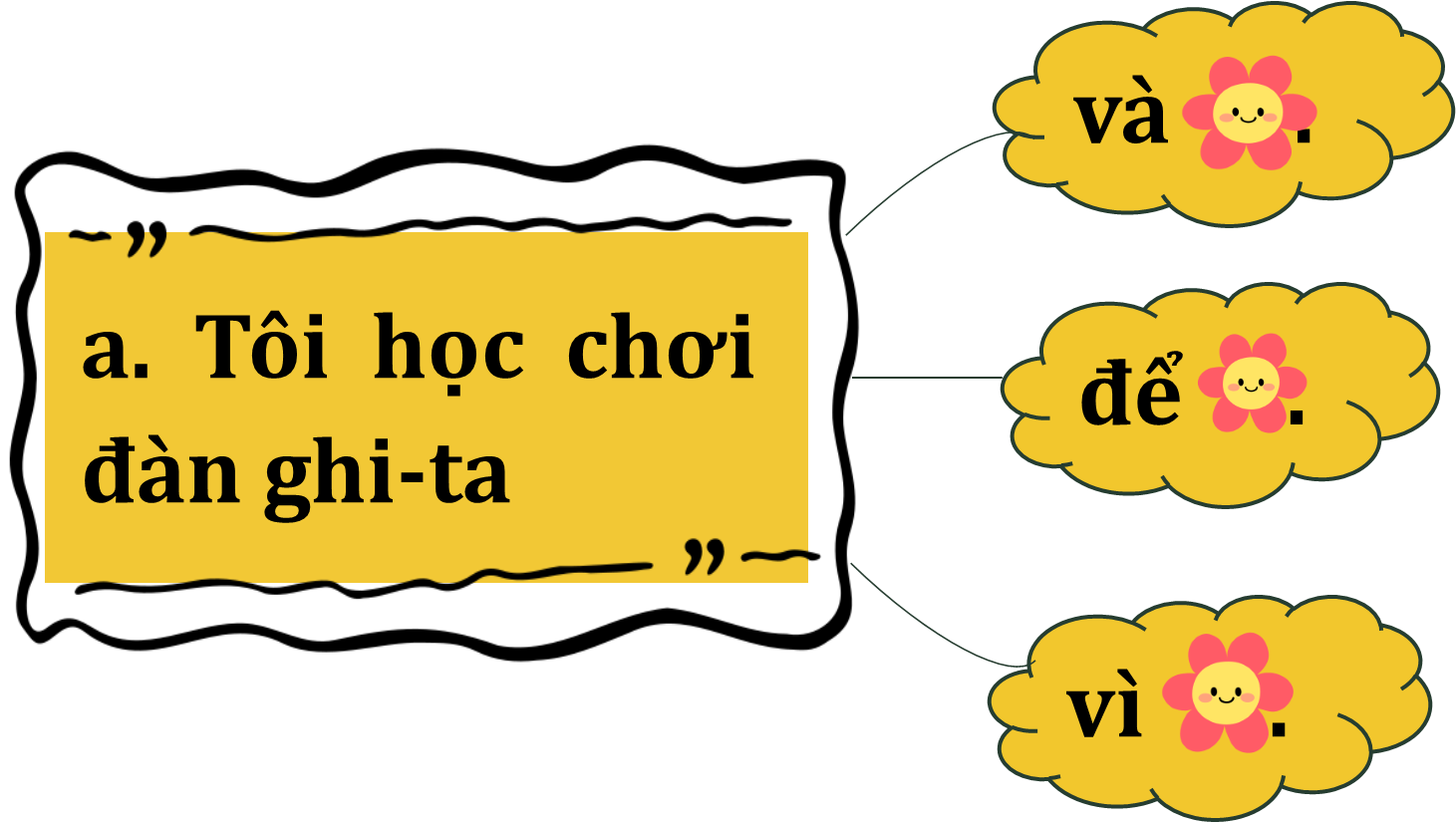 Tôi học đàn ghi- ta và học khiêu vũ.
Tôi học đàn ghi- ta để thỏa mãn niềm đam mê âm nhạc.
Tôi học đàn ghi- ta vì nó giúp tôi giải tỏa căng thẳng.
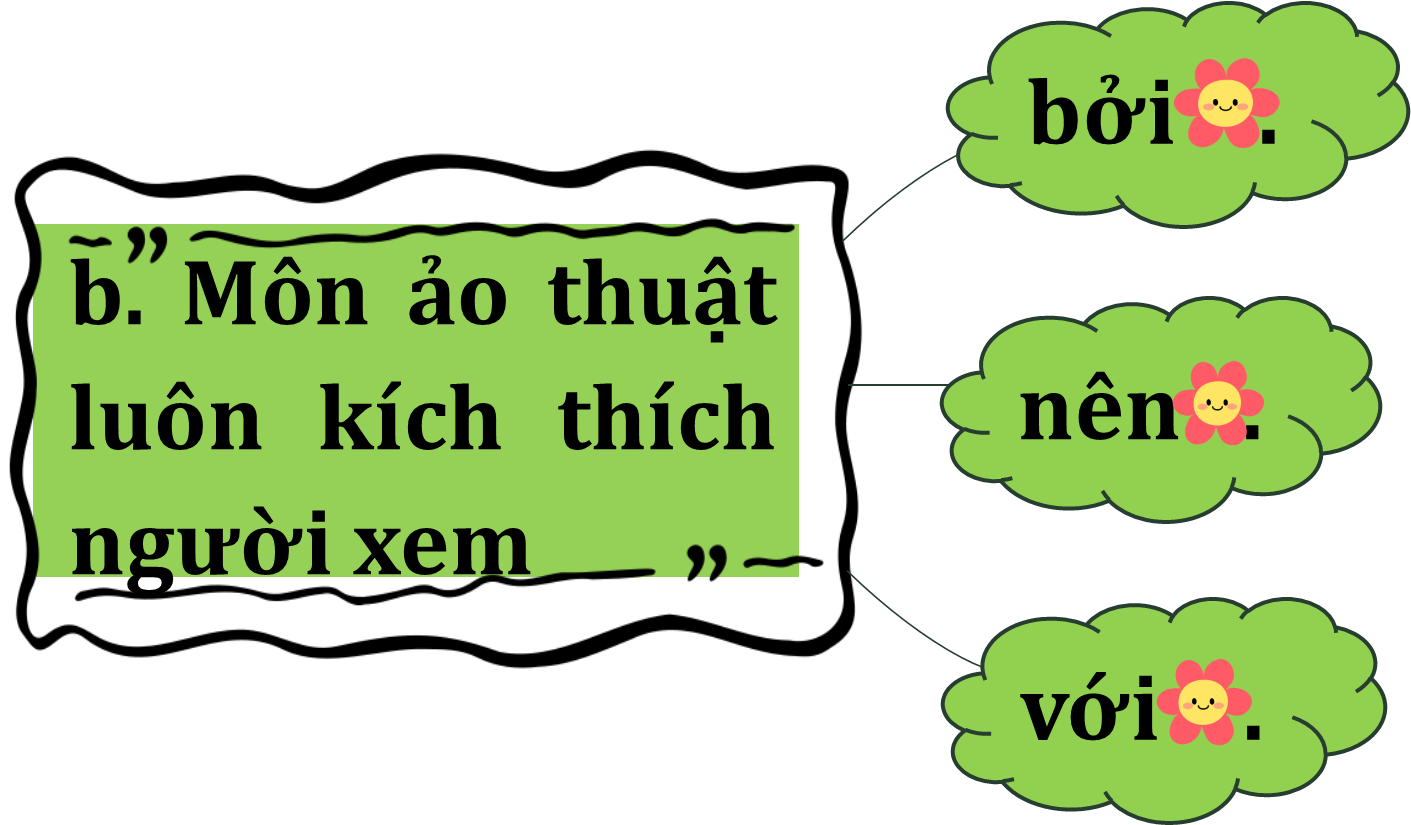 Môn ảo thuật luôn kích thích người xem với nhiều cung bậc cảm xúc khác nhau.
Môn ảo thuật luôn kích thích người xem bởi những điều bất ngờ.
Môn ảo thuật luôn kích thích người xem nên nhiều người thích nó.